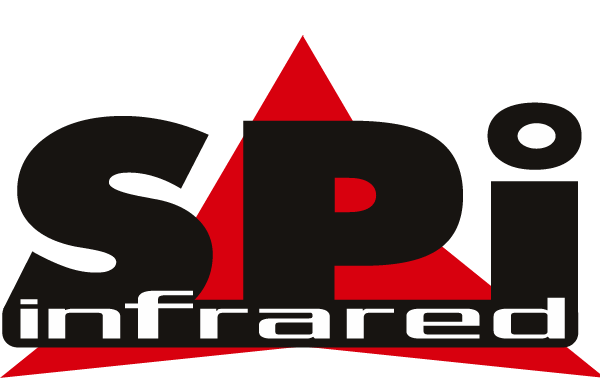 SIERRA PACIFIC INNOVATIONS CORP
X27 COLOR NIGHT VISION
COMPANY PROFILE
20 YEARS IMAGING EXPERIENCE 
THERMAL – NIGHT VISION  – SWIR – CMOS 
SMALL BUSINESS
COTS AND CUSTOM SOLUTIONS
DEVELOPMENT CONTRACTS
MILITARY – GOVERNMENT – CIVILIAN CUSTOMERS
THERMAL SYSTEMS
PTZ – WEAPON SIGHTS – UAV PAYLOADS
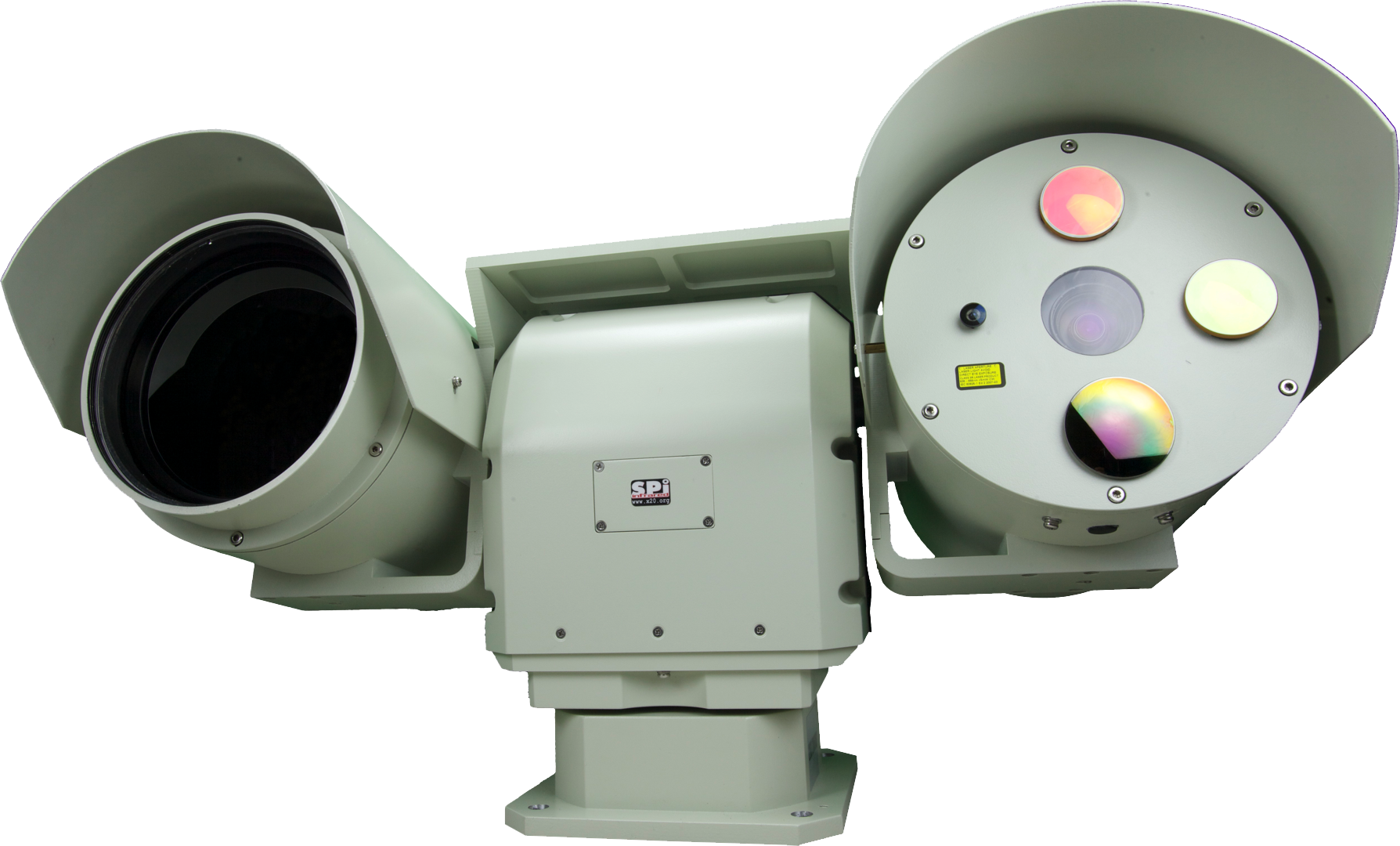 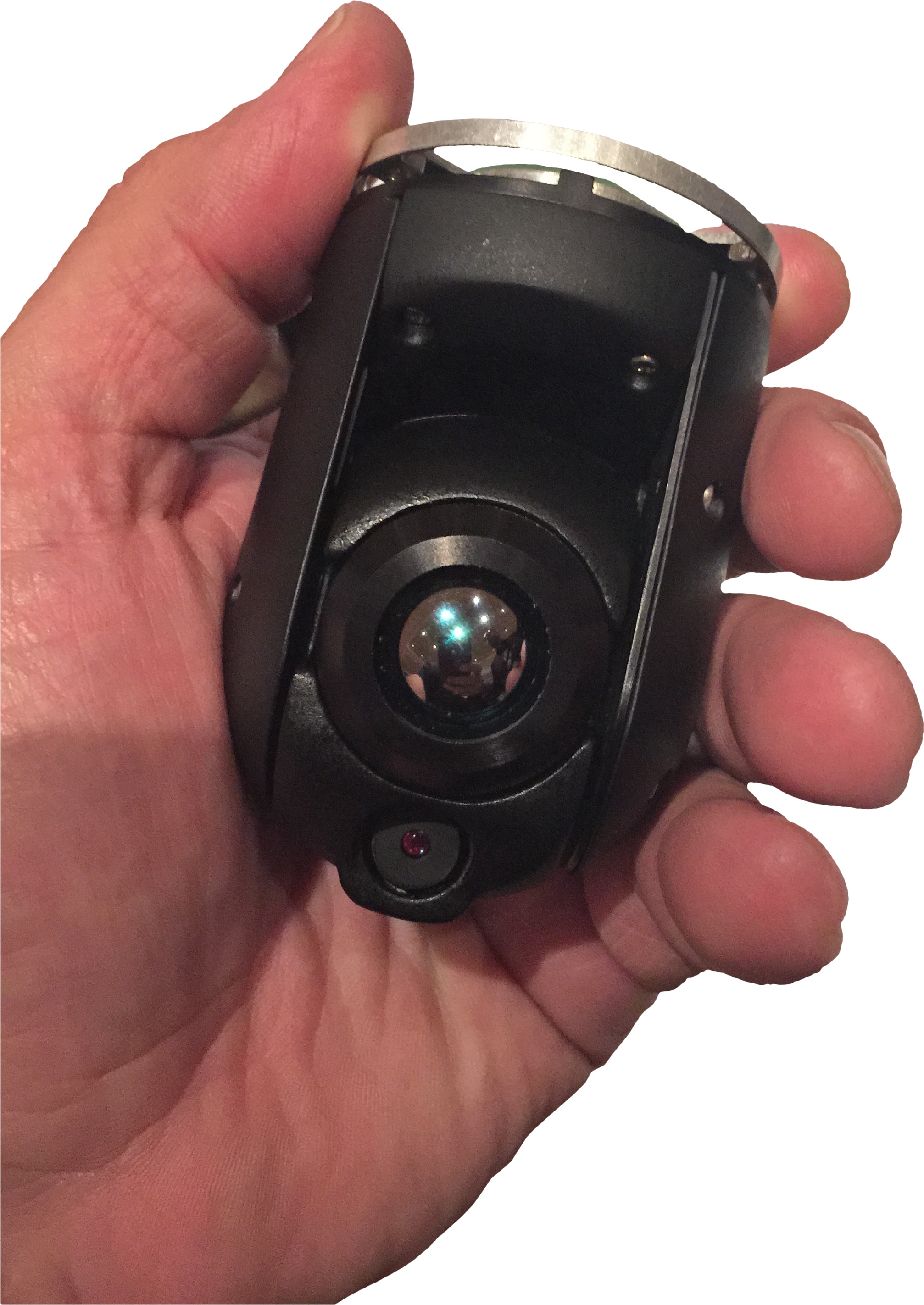 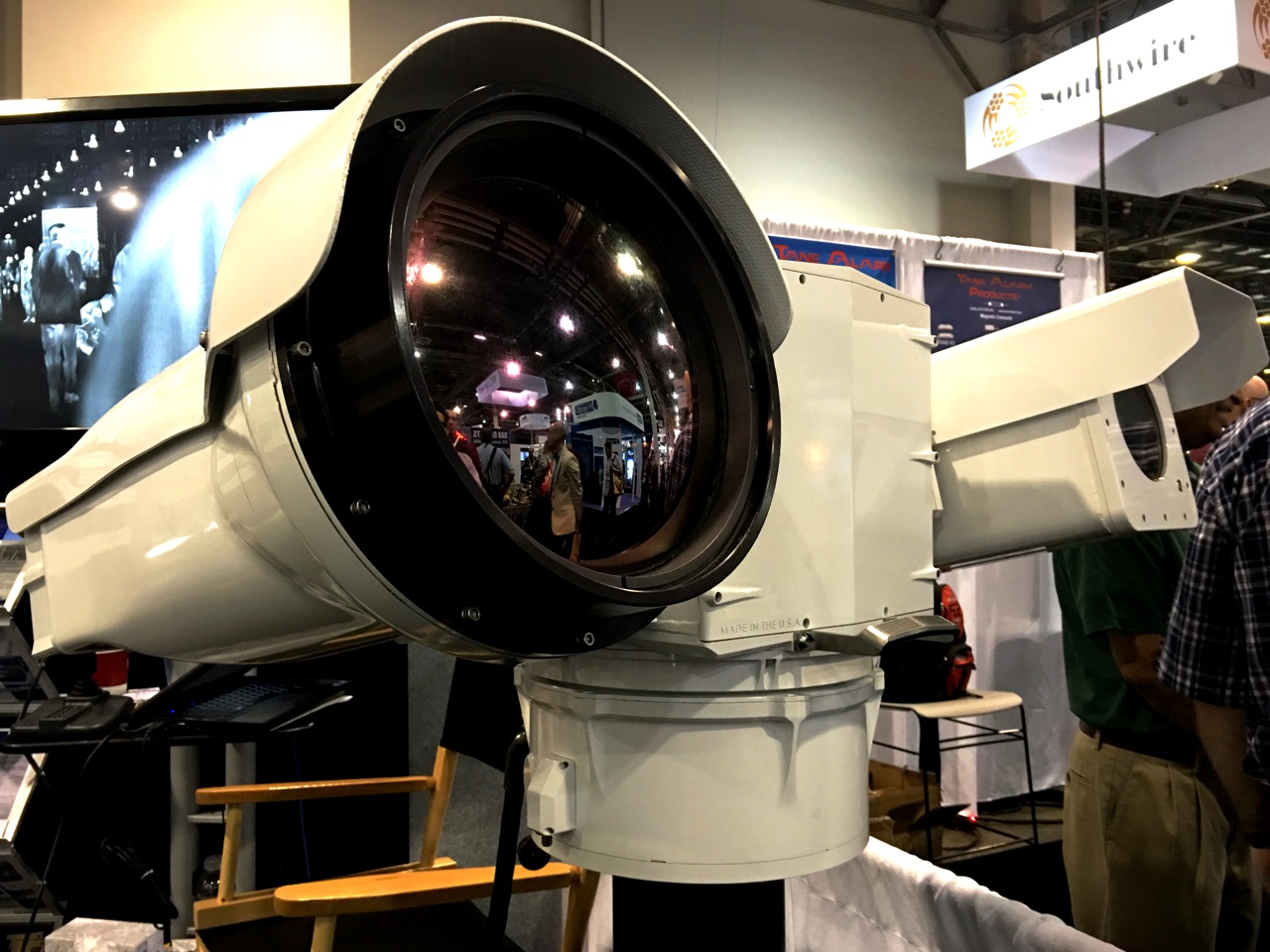 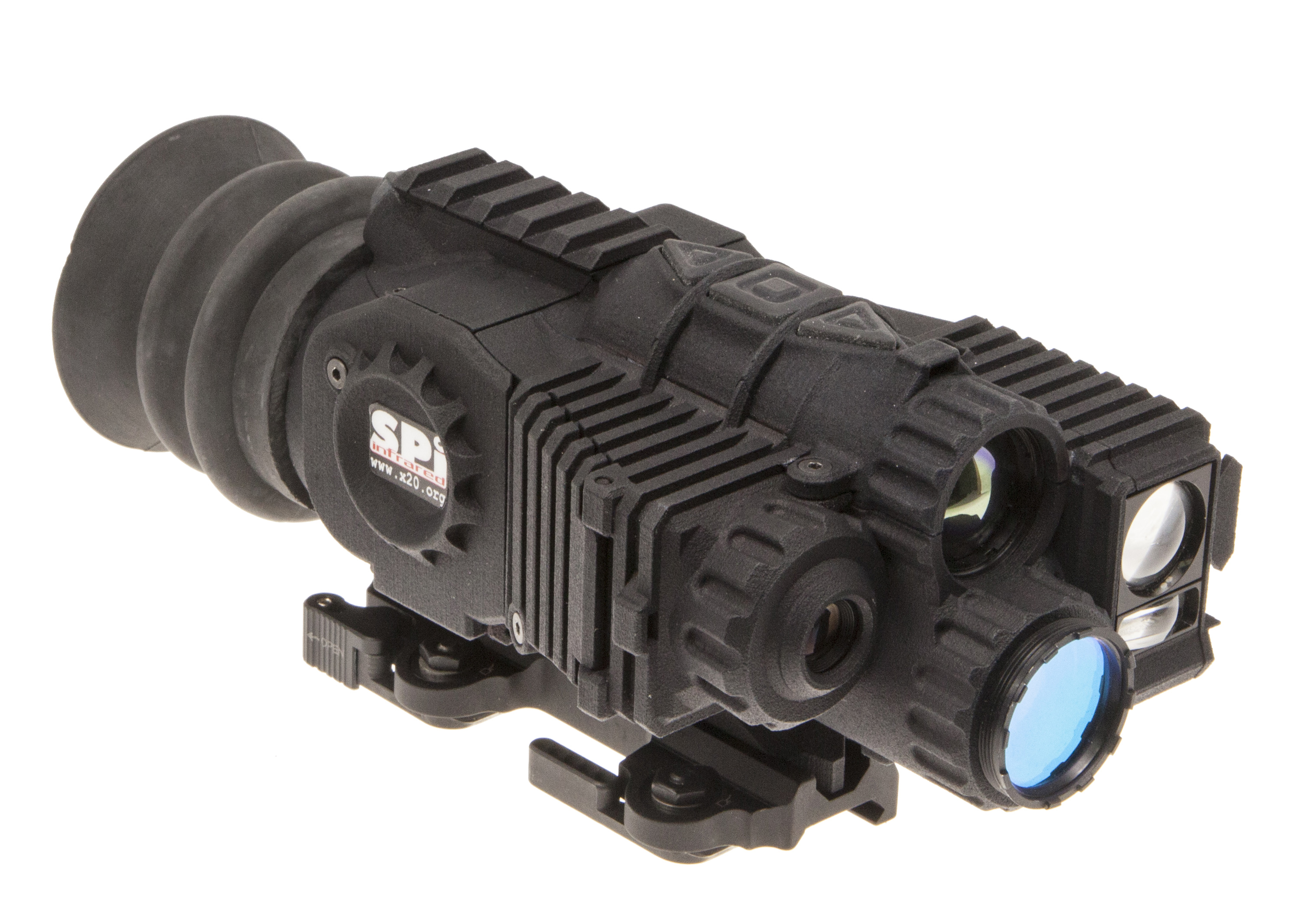 NIGHT VISION SYSTEMS
LEGACY GEN4 – WEAPON SIGHTS – I2 CAMERAS
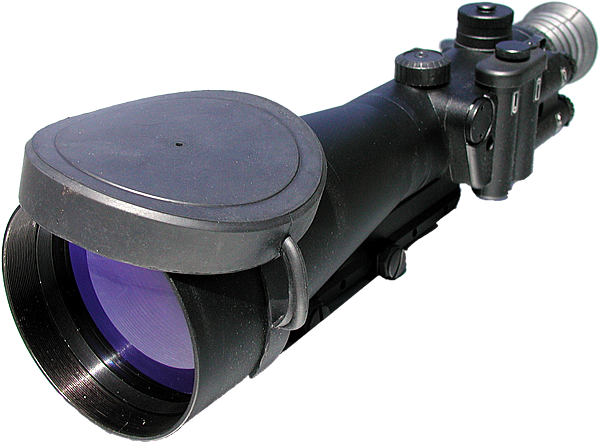 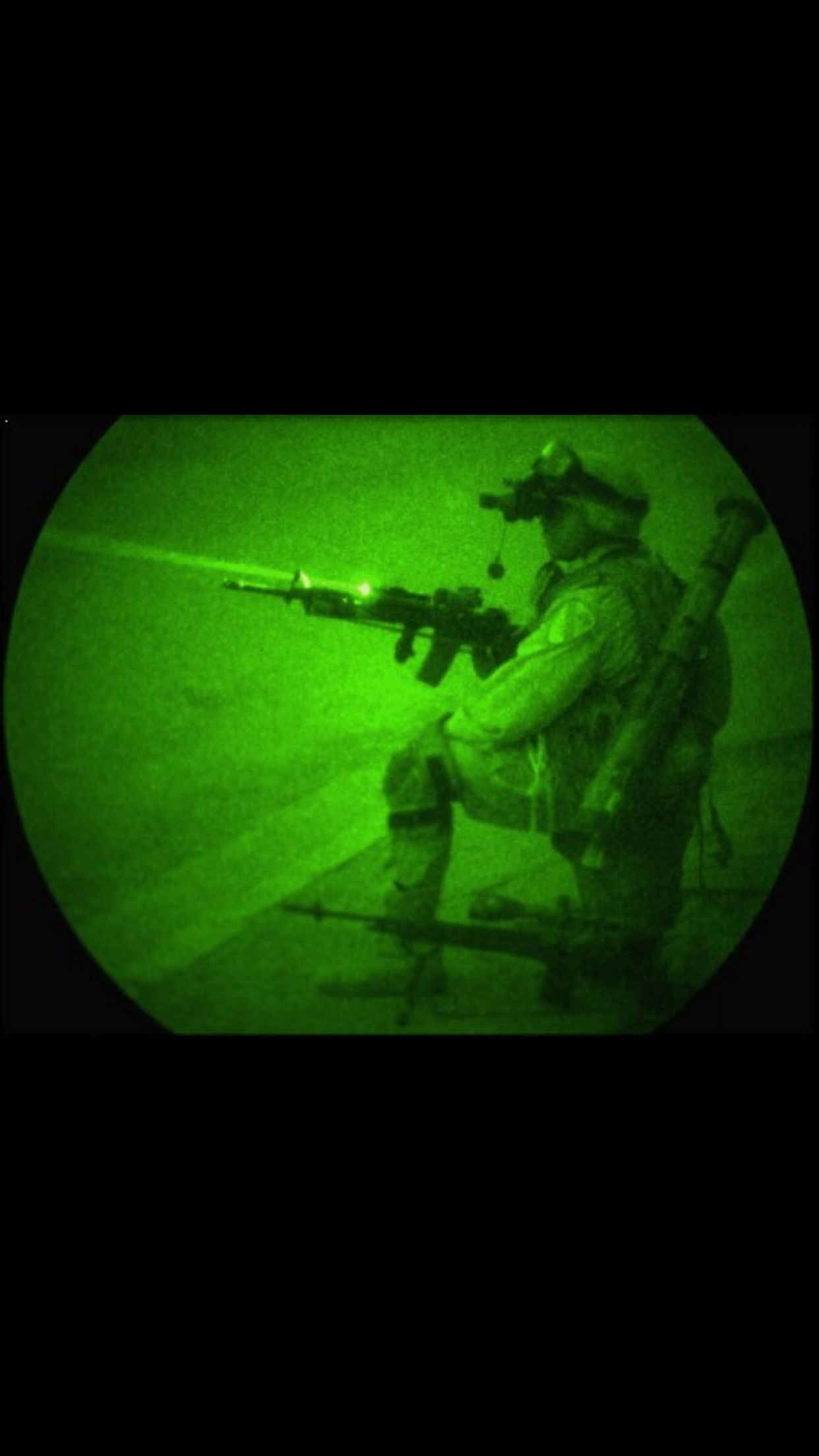 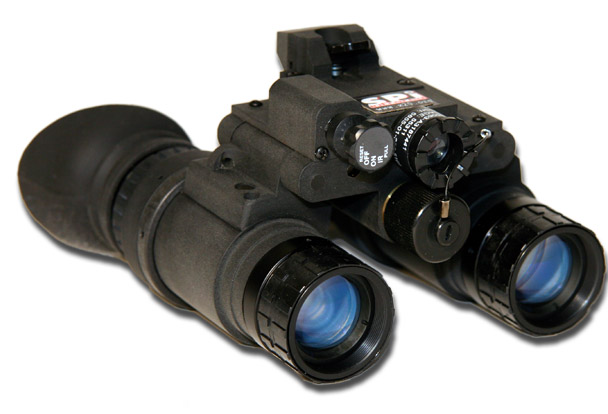 SWIR SYSTEMS
LASER IMAGING – HANDHELD - UAV
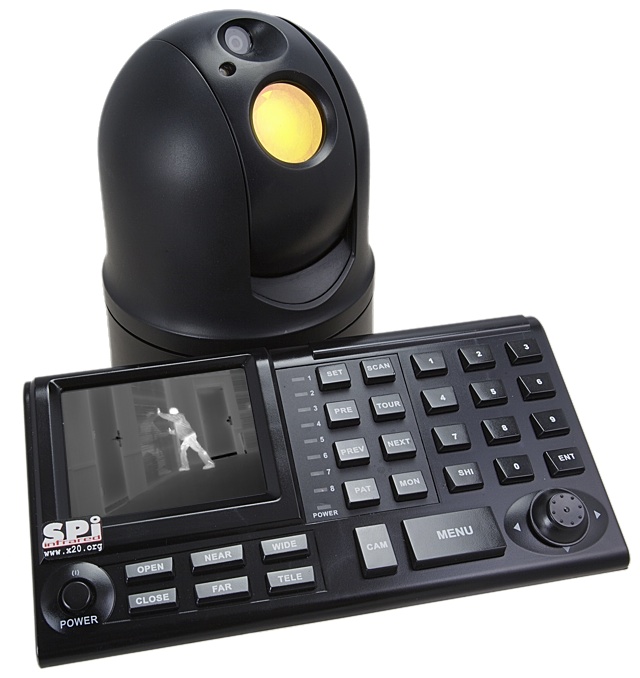 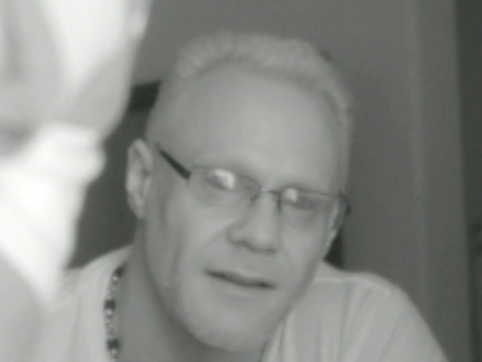 CMOS SYSTEMS
SENSOR INTEGRATION – CAMERA MODULES
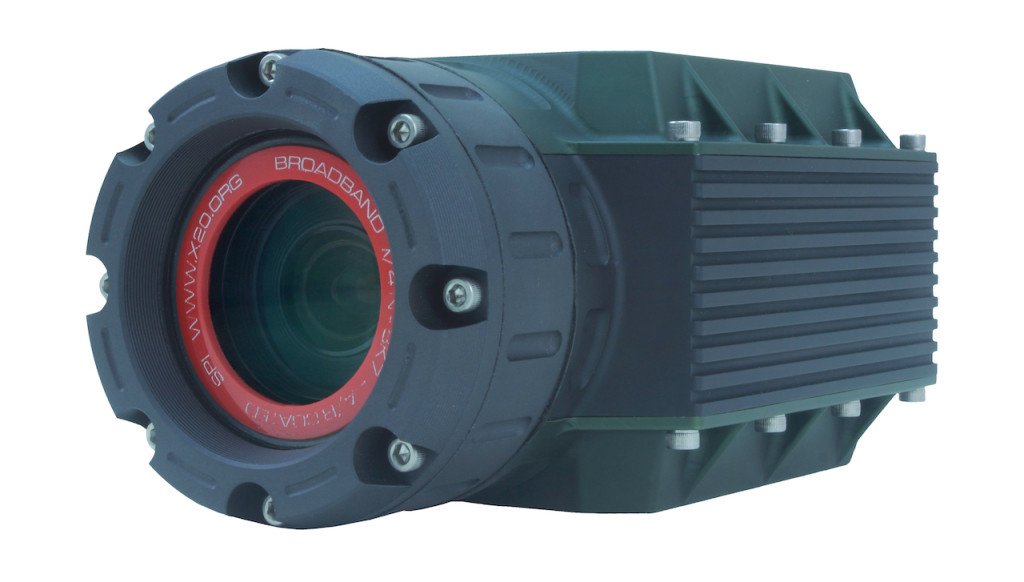 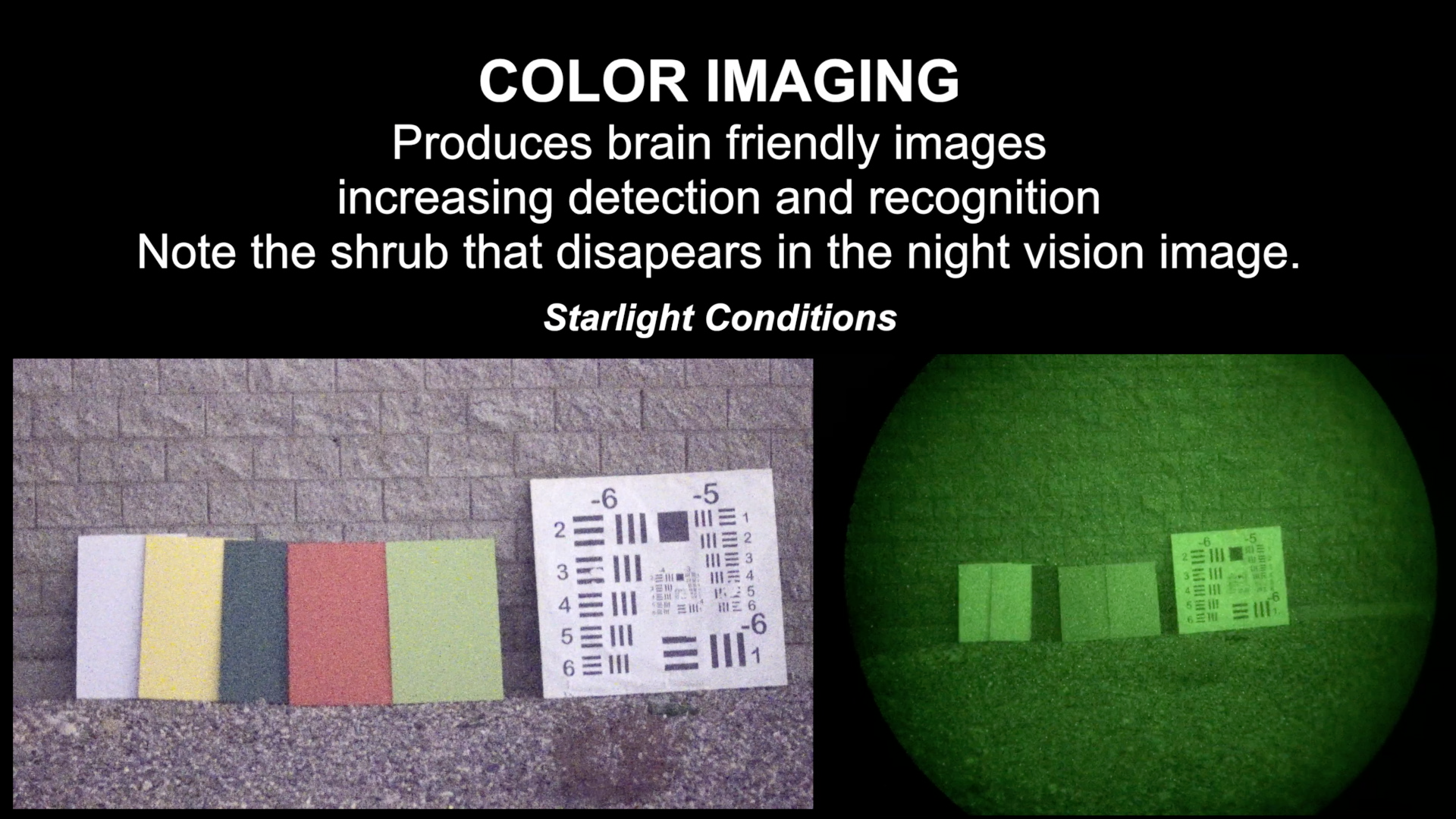 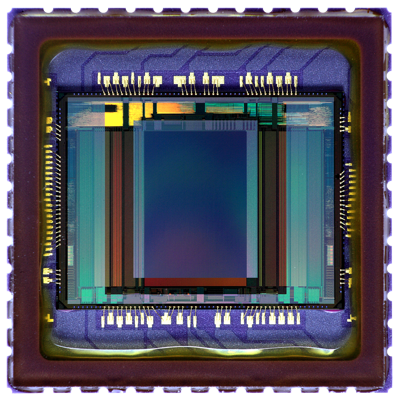 DEVELOPMENT EFFORTS
IR&D – CONTRACTED - DARPA
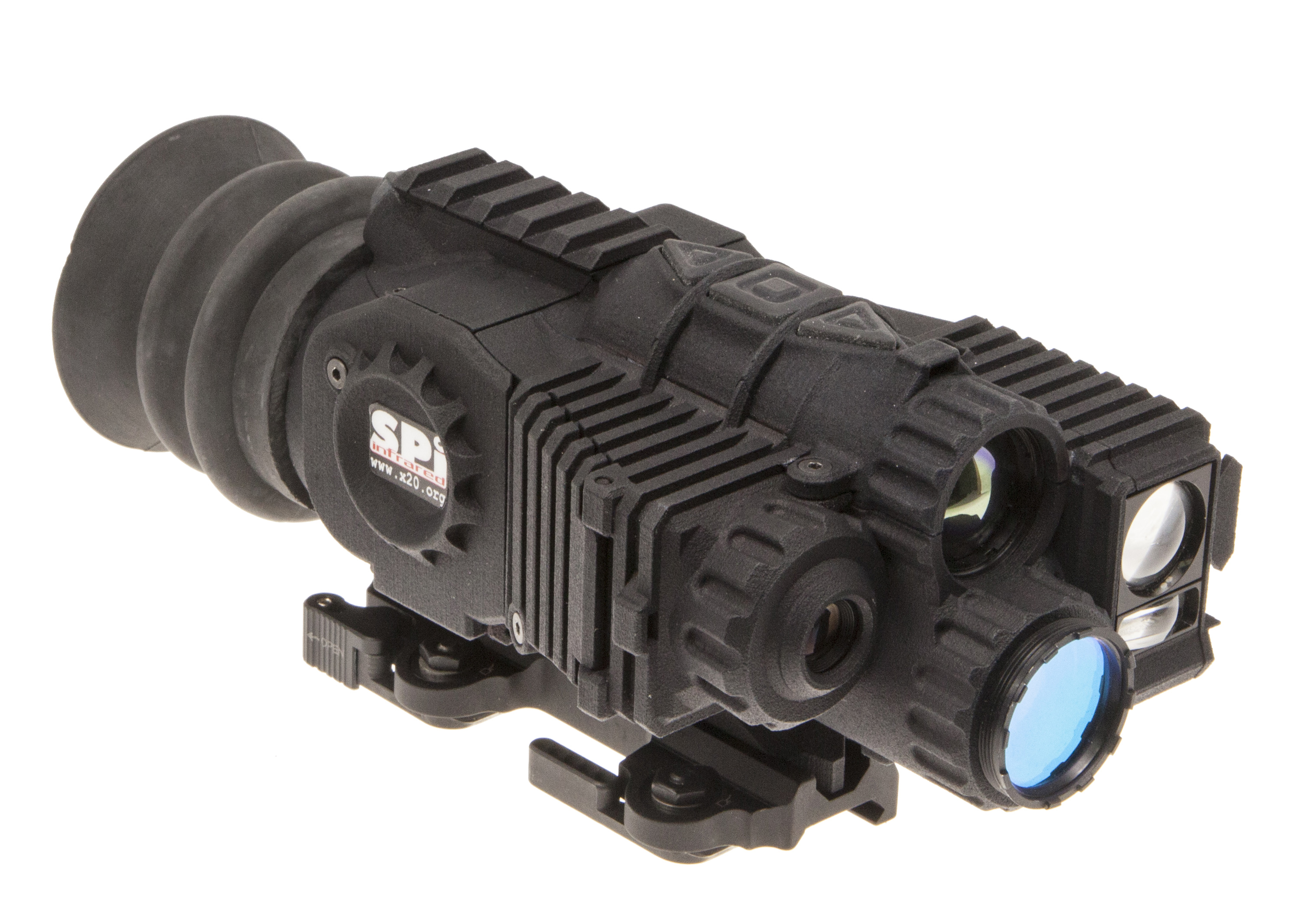 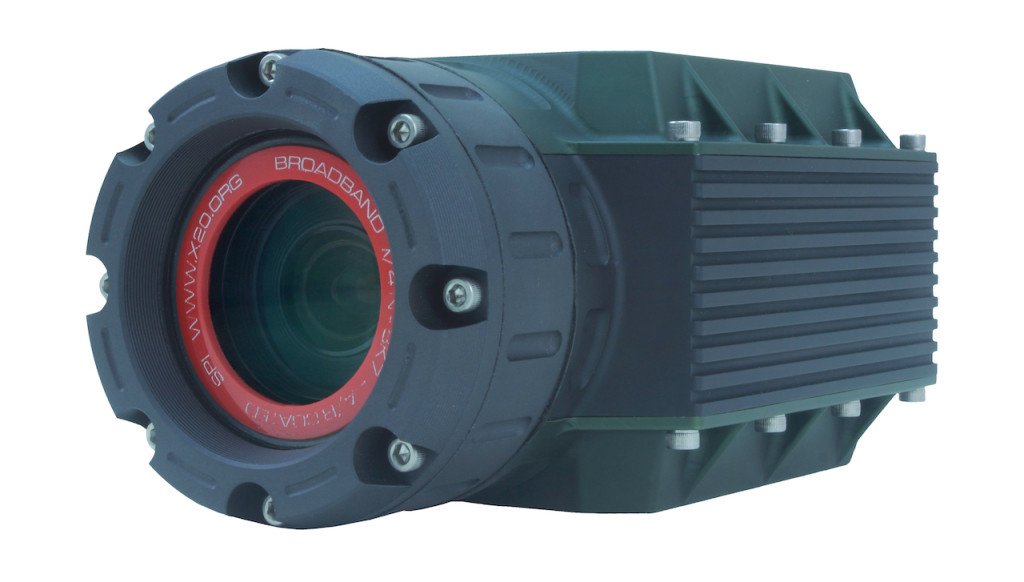 X27 COLOR NIGHT VISION
INTERNAL DEVELOPMENT
DARPA TRANSAPPS PROGRAM CWO LEAD.
CUSTOMERS
*PARTIAL LISTING